Организация деятельности по реализации требований статьи 13.3. Федерального закона от 25.12.2008 
№ 273-ФЗ 
«О противодействии коррупции»
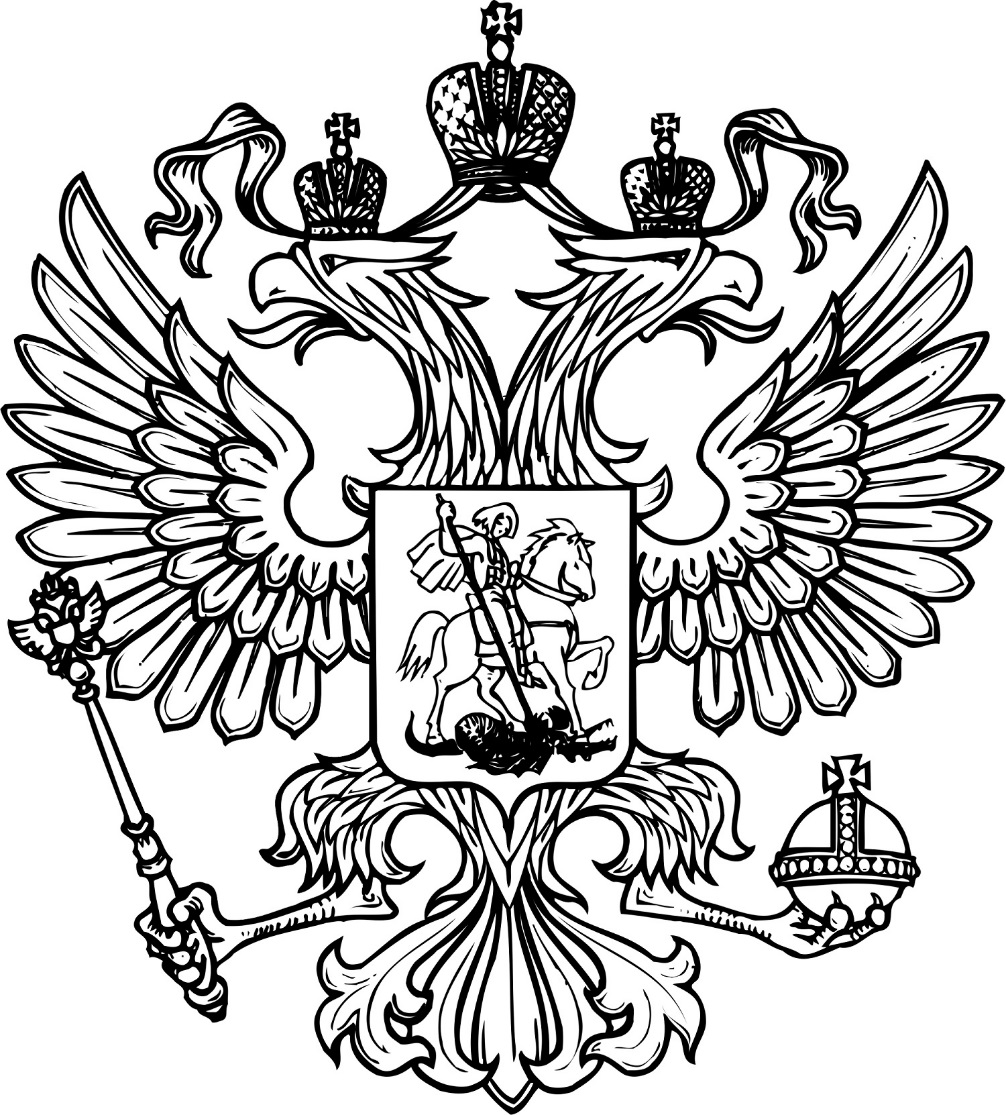 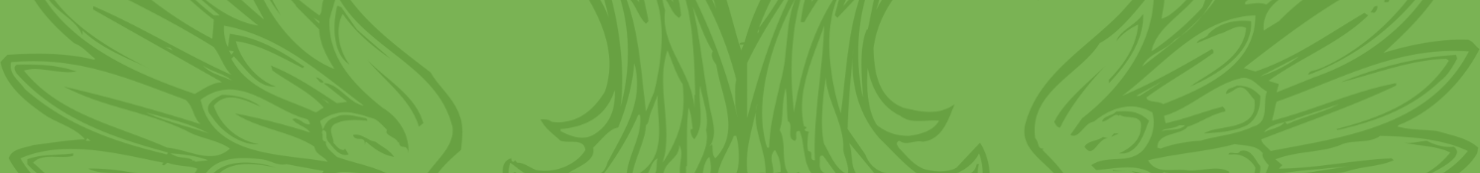 Комитет по профилактике коррупционных правонарушений Оренбургской области
Статья 13.3. Федерального закона от 25.12.2008 № 273-ФЗ «О противодействии коррупции»
1. Организации ОБЯЗАНЫ разрабатывать и принимать меры по предупреждению коррупции.
	2. Меры по предупреждению коррупции, принимаемые в организации, могут включать:
	1) определение подразделений или должностных лиц, ответственных за профилактику коррупционных и иных правонарушений;
	2) сотрудничество организации с правоохранительными органами;
	3) разработку и внедрение в практику стандартов и процедур, направленных на обеспечение добросовестной работы организации;
	4) принятие кодекса этики и служебного поведения работников организации;
	5) предотвращение и урегулирование конфликта интересов;
	6) недопущение составления неофициальной отчетности и использования поддельных документов.
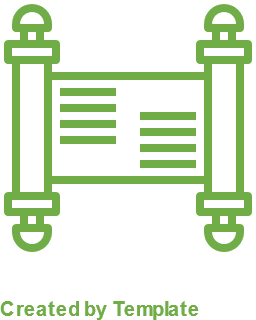 ВНМАНИЕ!! В соответствии со статьей 3 ФЗ № 273-ФЗ приоритетное применение мер 
по предупреждению коррупции отнесено к основным принципам противодействия коррупции
Нормативные правовые акты, составляющие основу для исполнения требований статьи 13.3. Федерального закона от 25.12.2008 № 273-ФЗ «О противодействии коррупции»
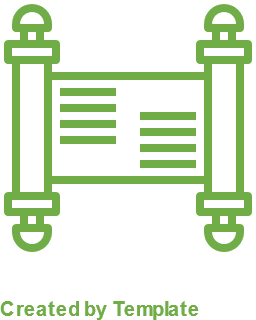 1. Федеральный закон от 25 декабря 2008 г. № 273-ФЗ «О противодействии коррупции»;
2. Федеральный закон от 12.01.1996 № 7-ФЗ «О некоммерческих организациях»;
3. Федеральный закон от 03.11.2006 №174-ФЗ «Об автономных учреждениях»;
4. Трудовой кодекс Российской Федерации;
5. Федеральный закон от 29.12.2012 № 273-ФЗ «Об образовании»; 
6. Федеральный закон от 21.11.2011 № 323-ФЗ «Об основах охраны здоровья граждан в Российской Федерации»;
7. Федеральный закон от 05.04.2013 № 44-ФЗ «О контрактной системе в сфере закупок товаров, работ, услуг для обеспечения государственных и муниципальных нужд»;
8. Федеральный закон от 18.07.2011 № 223-ФЗ «О закупках товаров, работ, услуг отдельными видами юридических лиц»;
9. Правовые акты органа исполнительной власти, органа местного самоуправления, а также локальные акты, принятые в организации в целях исполнения требований статьи 13.3 ФЗ «273-ФЗ».
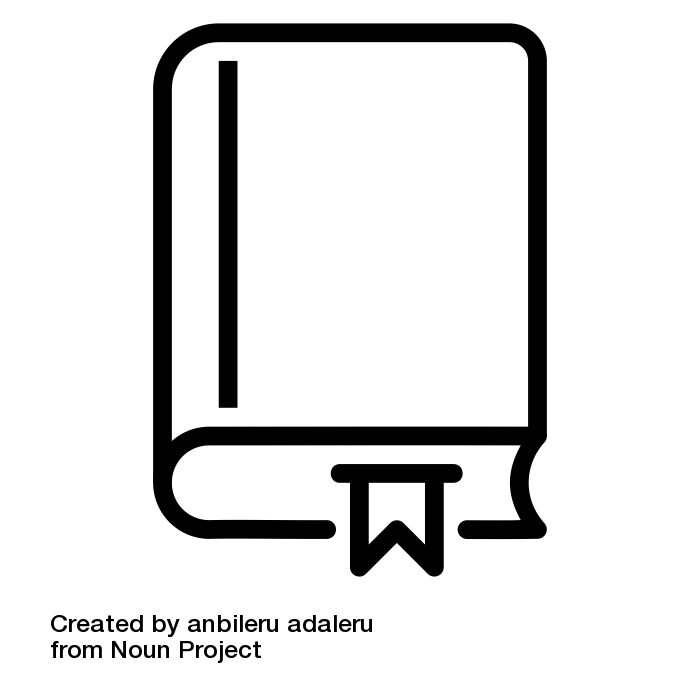 Методическое обеспечение реализации мер 
                    по противодействию коррупции в организации
Методические рекомендации министерства труда и социальной защиты Российской Федерации «По проведению работы, направленной на выявление личной заинтересованности государственных 
и муниципальных служащих, работников при осуществлении закупок, которая приводит или может привести к конфликту интересов» (май 2020 года)
Методические рекомендации министерства труда и социальной защиты Российской Федерации «По разработке и принятию организациями мер по предупреждению коррупции» (2014 год)
Методические рекомендации министерства труда и социальной зашиты Российской Федерации
«По выявлению и минимизации коррупционных рисков при осуществлении закупок товаров, работ и услуг для обеспечения нужд» (октябрь 2020 года)
Методический инструментарий комитета по профилактике коррупционных правонарушений Оренбургской области по реализации требований статьи 13.3 Федерального закона от 25.12.2008 № 273-ФЗ 
«О противодействии коррупции» 
(2024 год).
Составляющие деятельности по профилактике коррупционных правонарушений 
в подведомственных организациях
Деятельность исполнительных органов, органов местного самоуправления в отношении подведомственных организаций
Проведение совместных мероприятий
Деятельность организаций
Реализуется при непосредственном участии руководителя ИО, ОМСУ 
и руководителя учреждения (иных должностных лиц, ответственных 
за профилактику коррупции), подразделением (специалистом) ИО, ОМСУ, специалистом организации при необходимости возможно участие комитета по профилактике коррупции в Оренбургской области.
Реализуется при непосредственном участии руководителя ИО, ОМСУ (иного должностного лица, ответственного за профилактику коррупции), подразделением (специалистом) ИОВ, ОМСУ в функции которого включена профилактика коррупции в отношении учреждения и его руководителя, при методической поддержке комитета по профилактике коррупционных правонарушений Оренбургской области.
Реализуется при непосредственном участии руководителя учреждения (иного должностного лица, ответственного за профилактику коррупции), специалистом организации в отношении работников, при методической поддержке подразделения (специалиста) ИО, ОМСУ.
Деятельность организаций включает в себя (примерный перечень мер):
1. Издание локальных актов, обеспечивающих реализацию положений законодательства о противодействии коррупции и их доведение до работников организации в порядке, установленном законодательством и локальными актами (в соответствии с ТК РФ). Возможно использование электронных систем документооборота.
2. Определение должностного лица, ответственного за профилактику коррупционных правонарушений, подразделения и специалиста организации в функции которых включается профилактика коррупции (издание соответствующих правовых актов, закрепление функции в должностных инструкциях).
3. Формирование антикоррупционной оговорки и включение ее в трудовые договора работников организации в том числе в трудовые договора руководителей организации (примерная форма в методическом инструментарии, представленном комитетом).
4. Систематическое проведение мероприятий по антикоррупционному просвещению, обучению, пропаганде, в том числе включающие в себя вопросы применения законодательства о профилактике коррупционных правонарушений и локальных правовых актов, принятых в организации в целях исполнения требований статьи 13.3. ФЗ № 243-ФЗ.
Деятельность организаций включает в себя (примерный перечень мер) (часть 2)
5. Осуществление мероприятий по оценке коррупционных рисков (реализуются с учетом положения методических рекомендаций Министерства труда и социальной защиты Российской Федерации по проведению оценки коррупционных рисков, возникающих при реализации функций, версия 2.0)
6. Организация и реализация мероприятий по внутреннему контролю и аудиту в том числе за реализацией положений, предусмотренных локальными актами и антикоррупционной политикой организации, в том числе проведение ежегодной самодиагностики.
7. Реализация мероприятий по профилактике коррупционных правонарушений в сфере закупок товаров, услуг и работ. (Осуществляются с учетом положений методических рекомендаций Министерства труда и социальной защиты Российской Федерации по профилактике коррупции в сфере закупок ТРУ для государственных (муниципальных) нужд (смотри слайд 4).
8. Обеспечение соблюдения принципов противодействия коррупции установленных в статье 3 Федерального закона от 25.12.2008 № 273-ФЗ «О противодействии коррупции при осуществлении мероприятий по профилактике коррупции в организации.
Особое внимание открытости деятельности по профилактике коррупционных правонарушений!!
Деятельность организаций включает в себя (примерный перечень мер) (часть 3)
9. Обеспечение исполнения трудового законодательства, законодательства о государственной (муниципальной) службе в отношении лиц, замещающих должности государственной, гражданской службы и осуществляющих иную оплачиваемую деятельность в организации. (Вопросы соблюдения режима рабочего времени, соответствия объема выполняемой работы ставке на которую принято лицо, исключение условий, способствующих возникновению конфликта интересов и т.п.)
10. Обеспечение выполнения требований законодательства в отношении лиц, ранее замещавших государственные должности Оренбургской области, должности государственной и (или) муниципальной службы, принимаемых на работу в организацию. (статья 12 Федерального закона от 25.12.2008 № 273-ФЗ «О противодействии коррупции», методические рекомендации Министерства труда и социальной защиты Российской Федерации по вопросам соблюдения ограничений, налагаемых на гражданина, замещавшего должность государственной (муниципальной) службы, при заключении им трудового или гражданско-правового договора с организацией, статья 19.29 КоАП РФ).
11. Организация открытого взаимодействия с органами, осуществляющими контрольно-надзорные функции и сотрудничества с правоохранительными органами, по вопросам в сфере противодействия коррупции.
Деятельность исполнительных органов, органов местного самоуправления в отношении подведомственных организаций
1. Установление в положениях о структурных подразделениях ИО или ОМС, в функции которых входит профилактика коррупционных правонарушений, полномочий по проведению мониторинга деятельности по противодействию коррупции в организации, оказанию методической и практической помощи в вопросах реализации требований статьи 13.3 Федерального закона от 25.12.2008 № 273-ФЗ. Закрепление указанных функций в положении о подразделении, должностных регламентах (инструкциях) соответствующих специалистов ИО и ОМС.
2. Разработка и утверждение правовых актов, обеспечивающих реализацию требований антикоррупционного законодательства лицами, замещающими должности руководителей организаций.
3. Проведение мероприятий по антикоррупционному просвещению, обучению и пропаганде в отношении специалистов, должностных лиц организаций по вопросам профилактики коррупционных правонарушений и отдельно в отношении руководителей организаций. При проведении мероприятий необходимо делать акцент на соблюдение требований по предупреждению, урегулированию конфликта интересов, иных обязанностей, установленных в целях противодействия коррупции с использованием практических ситуаций и примеров.
Деятельность исполнительных органов, органов местного самоуправления в отношении подведомственных организаций
4. Осуществление мониторинга деятельности по разработке и принятию мер по противодействию коррупции в организации и исполнению решений комиссии по координации работы по противодействию коррупции в Оренбургской области. Проводится один раз в год с использованием результатов самодиагностики. Обеспечивается фактический мониторинг организаций, проведение сравнительного анализа полученных результатов.
5. Заслушивание руководителя организации по вопросам исполнения требований статьи 13.3 ФЗ № 273-ФЗ, иным вопросам в сфере противодействия коррупции, принятие решения в отношении руководителя по его итогам (при необходимости) с учетом положений ТК РФ
6. Формирование и внесение антикоррупционной оговорки в трудовые договоры руководителей организаций.
7. Реализация мероприятий по предварительному рассмотрению вопросов, связанных с исполнением руководителями организаций обязанностей и соблюдением ими требований, запретов, ограничений, установленных в целях противодействия коррупции. Организация рассмотрения указанных вопросов на комиссии, на основаниях и в порядке, предусмотренных антикоррупционным законодательством и правовыми актом ИО и ОМСУ.
Проведение совместных мероприятий
1. Обмен информации об изменениях в законодательстве, затрагивающем деятельность организации и (или) изменяющем факторы коррупционных рисков в сфере деятельности организации.
2. Совместное участие в мероприятиях, проводимых надзорными и правоохранительными органами по вопросам выявления, пресечения и предупреждения коррупционных правонарушений и преступлений.
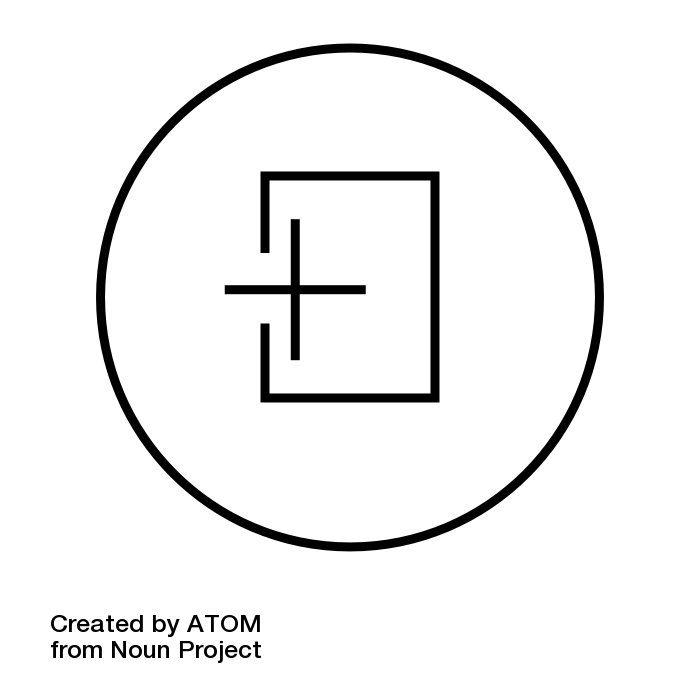 3. Проведение совместных мероприятий по антикоррупционному просвещению, обучению и пропаганде (семинары, конференции, участие в общих собраниях коллективов, различные конкурсы  и т.п.). В качестве положительной
*перечень мер, предложенный на слайдах не являются исчерпывающим и не устанавливает их степень важности в зависимости от расположения на слайдах.
Примерный перечень локальных актов необходимых к принятию в организации и иных первичных организационных мер, реализуемых в целях исполнения требований статьи 13.3 ФЗ № 273-ФЗ «О противодействии коррупции»
1. Акт об утверждении антикоррупционной политики в организации.
2. Акт об утверждении (принятии) кодекса этики служебного поведения.
3. Акт об утверждении положения о конфликте интересов в организации и устанавливающий процедуру информирования работниками работодателя о возникновении конфликта интересов и порядка урегулирования выявленного конфликта интересов (учесть особенности учреждениям образования и здравоохранения).
4. Акт, утверждающий перечень функций организации, выполнение которых связано с коррупционными рисками, и перечень должностей, исполнение обязанностей при замещении которых наиболее подвержено коррупционным рискам (к таким должностям предлагаем отнести все должности руководителей, лиц осуществляющих: деятельность в сфере закупок ТРУ для государственных (муниципальных) нужд, бухгалтерский учет, учет и хранение материальных ценностей, контрольно-надзорные функции, предоставление услуг гражданам и юридическим лицам, защиту интересов организации в судах и надзорных органах и т.д.)
5. Акт, утверждающий положение о подразделении, в функции которого включаются мероприятия по противодействию коррупции или утверждающий должностное лицо, ответственное за разработку и реализацию мер по противодействию коррупции, дополнительно функция закрепляется в должностной инструкции.
6. Акт, определяющий процедуру информирования работниками организации работодателя о случаях склонения их к совершению коррупционных нарушений и порядок их рассмотрения. Акт должен предусматривать в том числе порядок работы телефона доверия и иных механизмов «обратной связи».
7. Акт об утверждении порядка информирования работодателя о ставшей известной работнику информации о случаях совершения коррупционных правонарушений.
Примерный перечень локальных актов необходимых к принятию в организации и иных первичных организационных мер, реализуемых в целях исполнения требований статьи 13.3 ФЗ № 273-ФЗ «О противодействии коррупции»
8. Акт об утверждении процедуры защиты работников, сообщивших о коррупционных правонарушениях в деятельности организации от формальных и неформальных санкций.
9. Акт, устанавливающий правила и иные вопросы, регламентирующие обмен деловыми подарками и знаками делового гостеприимства (по необходимости с учетом статуса организации и выполняемых функций и задач).
10. Акт (акты), определяющий (-ие) реализацию процедур, предусмотренных методическими рекомендациями министерства труда и социальной защиты Российской Федерации по вопросам профилактики коррупционных правонарушений в сфере закупок.
С учетом правового положения руководителей организаций и выполнения в отношении них руководителями ИО, ОМСУ (их структурных подразделений) функций работодателя правовые акты, определяющие действия руководителя организации как лица, исполняющего требования по соблюдению антикоррупционных процедур, издаются соответствующим ИО, ОМСУ. Например:
1. Акт, определяющий процедуру информирования руководителем организации работодателя о возникновении личной заинтересованности при исполнении должностных обязанностей, которая приводит или может привести к конфликту интересов.
      2. Акт, определяющий процедуру информирования руководителем учреждения (организации) работодателя о случаях склонения их к совершению коррупционных нарушений или о ставшей известной ему информации о случаях совершения коррупционных правонарушений и порядок их рассмотрения.
Основные функции возлагаемые на специалиста в организации
1. Разработка проектов локальных нормативных актов по вопросам предупреждения коррупции в организации
2. Непосредственное участие в проведении оценки коррупционных рисков в организации
3. Сбор и анализ деклараций, уведомлений и иных сведений, предоставляемых работниками организации в целях противодействия коррупции
4. Выявление ситуаций конфликта интересов, признаков нарушений антикоррупционных требований, обязанностей, установленных в целях противодействия коррупции в организации, коррупционных правонарушений
5. Взаимодействие с правоохранительными и иными органами, исполнительным органом (ОМСУ) власти по вопросам разработки и реализации мер по противодействию коррупции
6. Проведение мероприятий по профилактике коррупции в закупках товаров, работ и услуг
7. Проведение самодиагностики эффективности мер по профилактике коррупции принимаемых в организации, выработка и реализация мер, направленных на ее повышение.
Основные функции возлагаемые на специалиста в организации
7. Проведение мероприятий по антикоррупционному просвещению, обучению и пропаганде с работниками организации
8. Мониторинг изменения российского законодательства, релевантной судебной практики, актуализация локальных правовых актов и мер по противодействию коррупции в организации
9. Участие в согласовании определенных кадровых решений, сделок
Некоторые особенности организации деятельности по выполнению требований статьи 13.3. Федерального закона от 25.12.2008 № 273-ФЗ «О противодействии коррупции»
На официальном сайте организации создается 
и ведется раздел «Противодействие коррупции».  Размещение в нем информации о принятых в организации актах, формах заявлений, уведомлений для направления соответствующей информации руководителю организации или в правоохранительные органы, о телефоне «горячей линии» для сообщения информации о коррупционных правонарушениях, общей информации о реализации мер по противодействию коррупции и их результатах.
Введение антикоррупционной оговорки целесообразно осуществлять в трудовые договора работников, назначенных на должности, исполнение обязанностей при замещении которых связано с коррупционными рисками.
Назначение лиц, ответственных за профилактику коррупции в организации целесообразно назначать из числа сотрудников кадровых подразделений. Подразделения (специалисты) должны подчиняться руководителю организации.
Формирование и размещения 
в местах общего доступа стендов 
с информацией о деятельности 
по противодействию коррупции
в организации. (наиболее целесообразно для организаций, осуществляющих непосредственное взаимодействие 
с гражданами).
Создание в разделе «Противодействие коррупции» официального сайта ИО, ОМСУ подраздела для подведомственных организаций. Размещение в нем информации, необходимой для оказания методической помощи организациям и консультирования по вопросам профилактики коррупции.
При принятии мер по профилактике коррупции в организации необходимо использовать релевантную выборку судебной практики по вопросам, связанным с рассмотрением в судах различных дел (как уголовных так и гражданских), 
в отношении руководителей бюджетных организации.
При принятии решения о создании комиссии или рассмотрения вопросов в отношении руководителей организации на комиссии по соблюдению требований 
к служебному поведению и урегулированию конфликта интересов необходимо учитывать количество руководителей организаций в отношении которых выполняются функции работодателя.